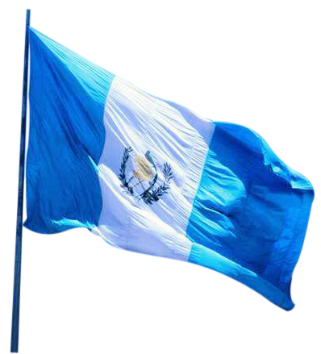 19th Meeting of the Meso America – Caribbean SeaHydrographic Commission
National Report by
GUATEMALA
LT. Edwynn Alejandro Raxón Herrera
MSC. Maritime Affairs
Hydrographer Cat A
Hydrographic Office/Service:
General Directorate of Maritime Affairs and National Commission of Hydrography and Oceanography (CIIHO), National Commission on Maritime Administration (CONAMAR).
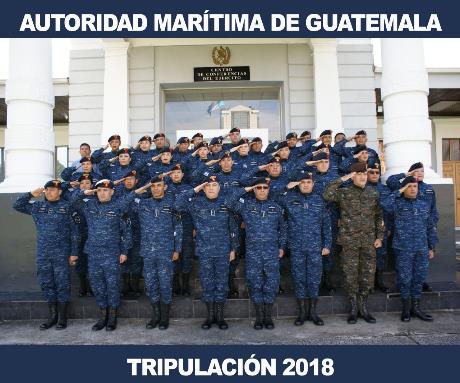 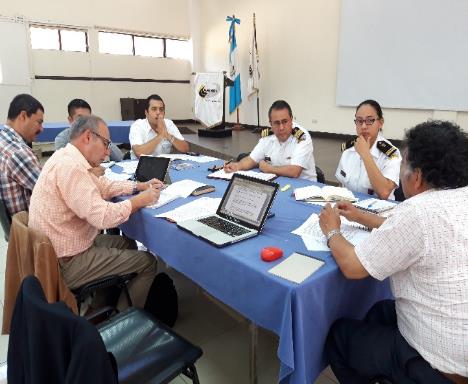 2
Mission
The DIGEMAR will be responsible for managing the functions of Flag State, Port State Control and Coastal State, through the planning, organization, coordination, development, implementation, monitoring of regulations, procedures and records related to the maritime safety and the prevention of pollution from ships, with the aim of contributing to national maritime development.
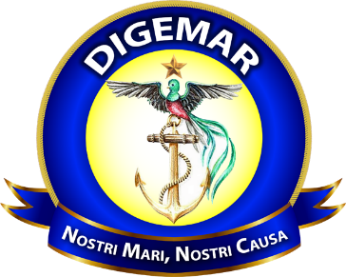 3
National Commission of Hydrography and Oceanography (CIIHO)
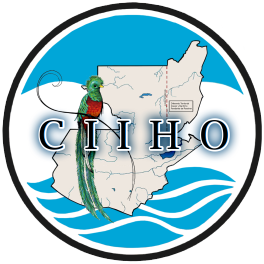 Created by Government Agreement 254-85 
Formed by
Ministry of National Defense (Chairmanship)
Ministry of Communications (Ports and  Meteorological Institute)
Ministry of Agriculture (Directorate of Fisheries)
National Geographic Institute (Land cartography)
Ministry of Foreign Affairs (Directorship of International Limits and  Waters)
Ministry of Energy and Mines
4
Surveys
EMPORNAC 60KM2 (Caribbean Sea, January 2018)
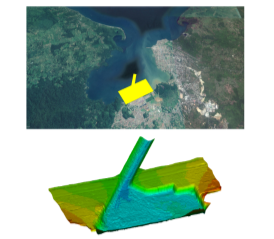 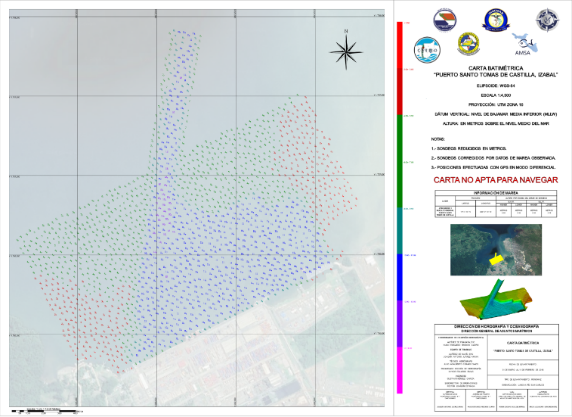 5
Amatitlán Lake
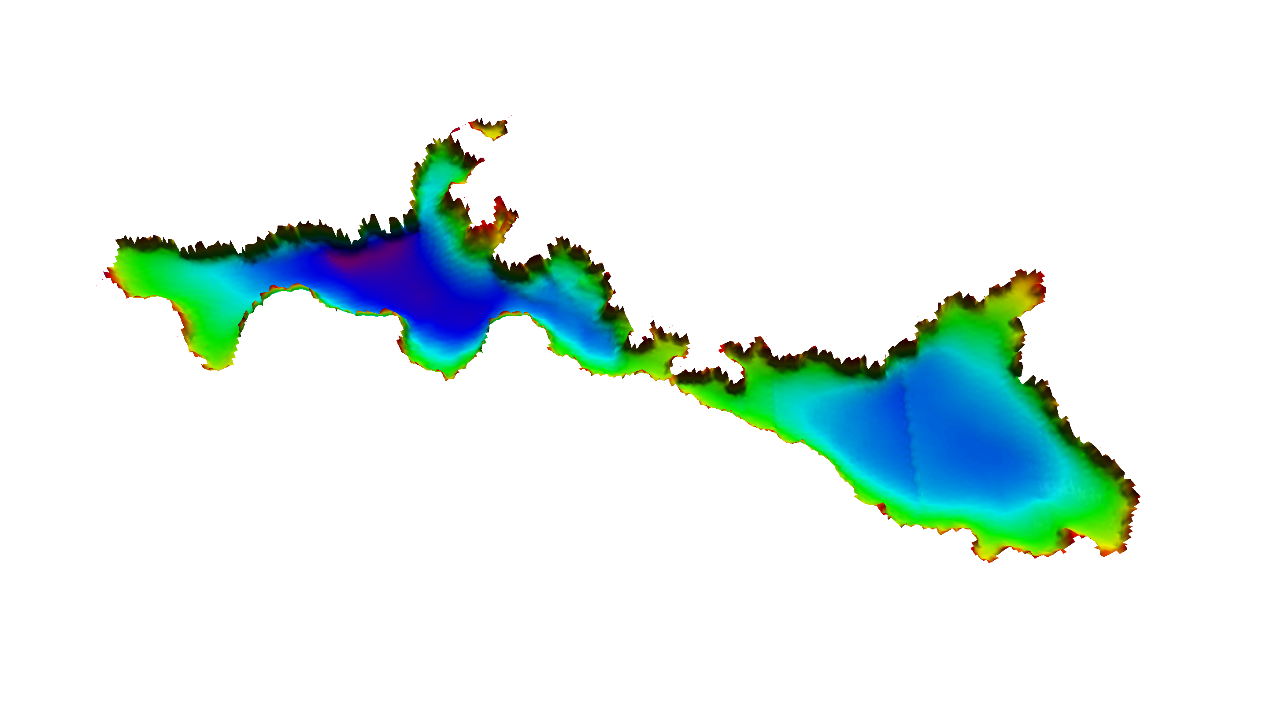 Amatitlan Lake is an area of interest for tourism and the preservation of aquatic ecosystems.
15.2 KM2
AMSA
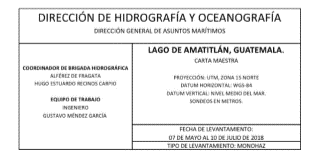 6
Livingston Izabal (Caribbean Sea)
Survey for the installation of a new aqueduct for freshwater between communities “Agua Caliente” 150 m2.
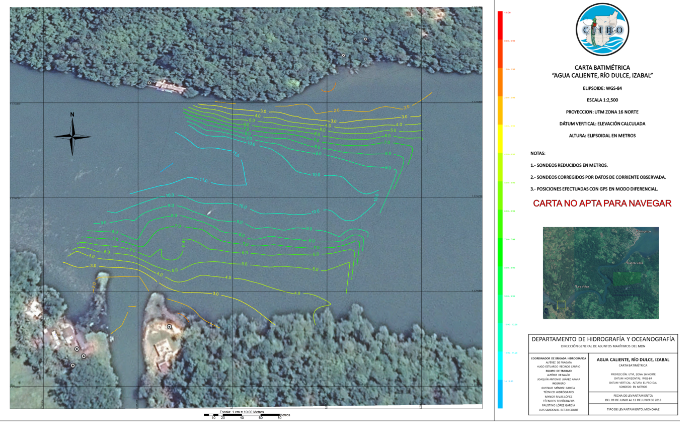 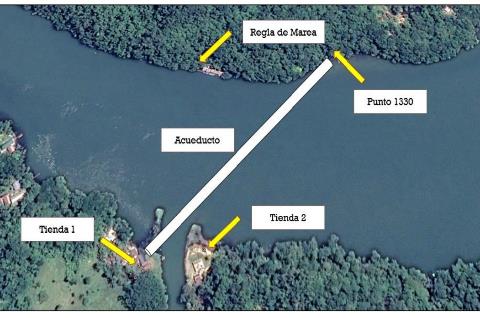 7
Puerto Barrios Port (Caribbean Sea)
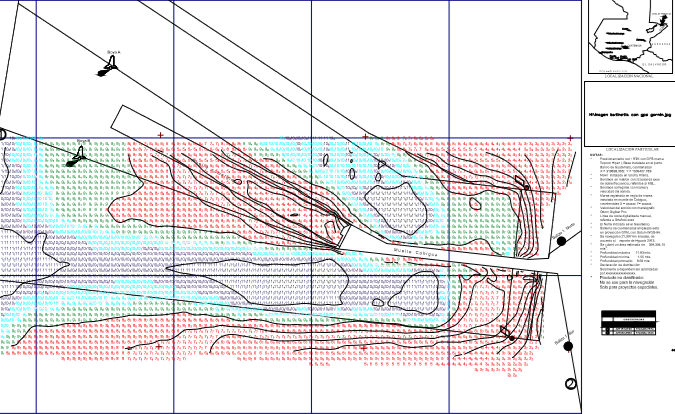 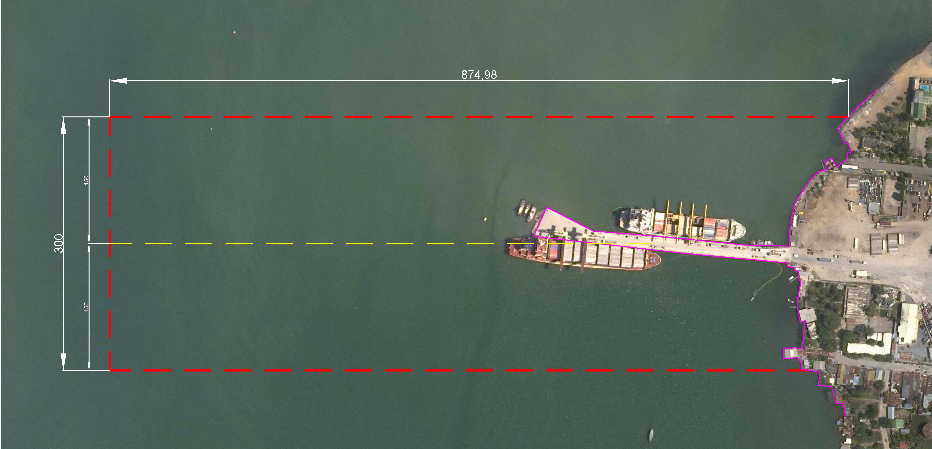 262.4 KM2
8
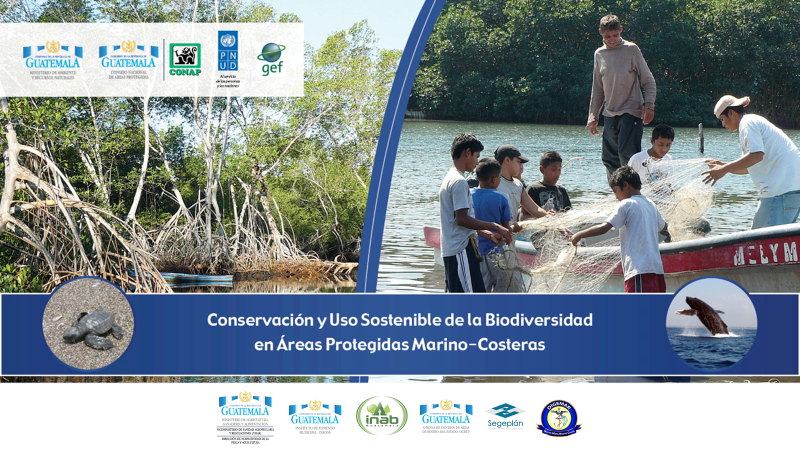 MPA AICHI targets, ODS, BWM and so on
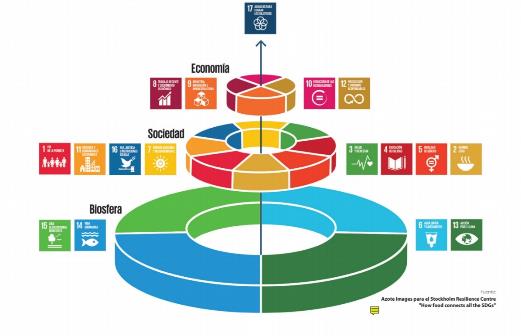 10
Oceanographic Characterization
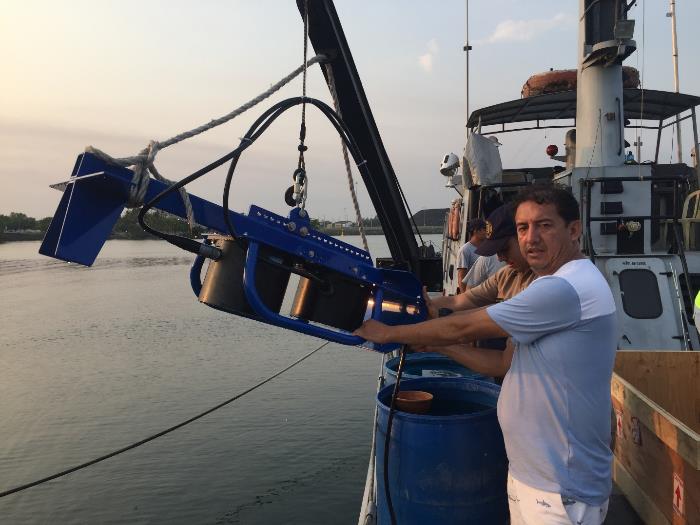 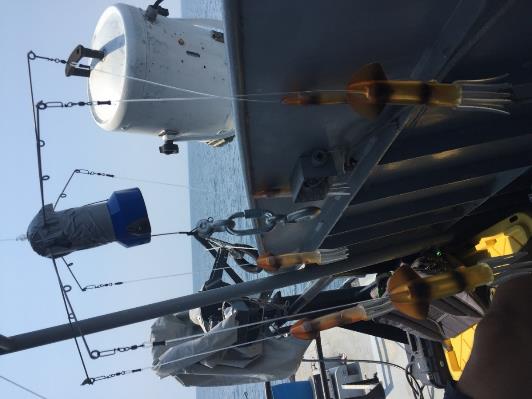 Oceanographic Campaign
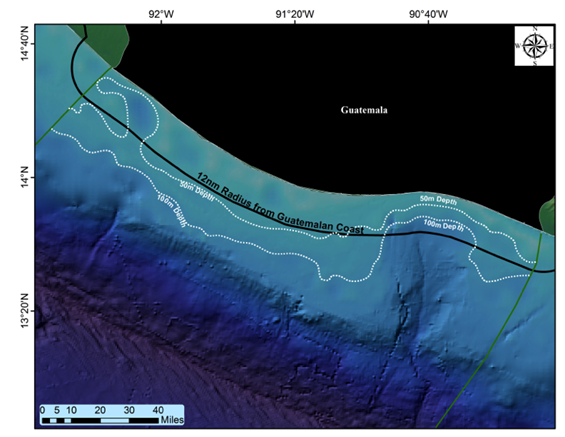 MAGA/DIPESCA
Miami University
DIGEMAR
PNUD
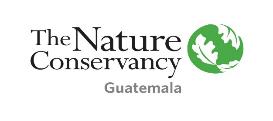 12
Pacific Ocean
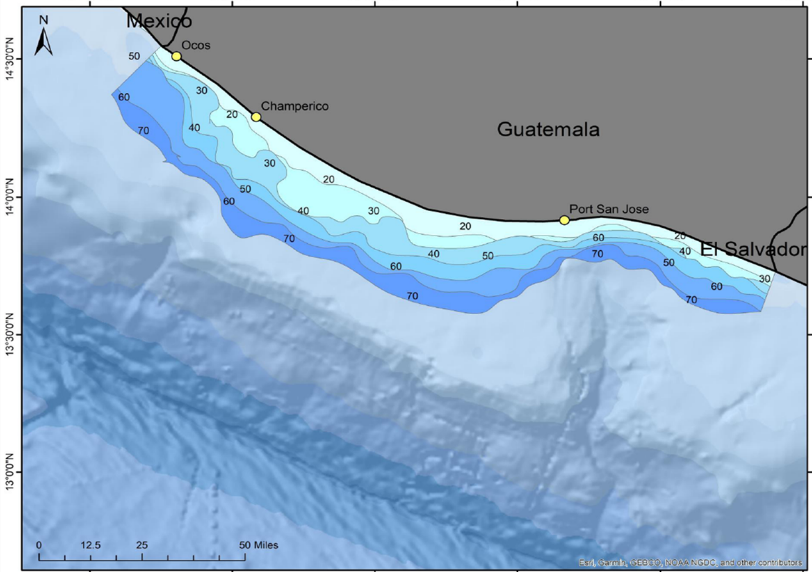 5000 KM2
Post Processing
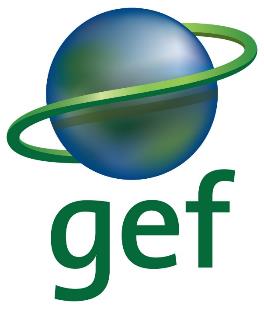 13
New charts and updates:
The US promulgated new charts and updates of Guatemalan Waters. However nobody sells the final product; consequently, the Directorship of Maritime Affairs is trying to sign the agreement with the United Kingdom Hydrographic Office (UKHO).
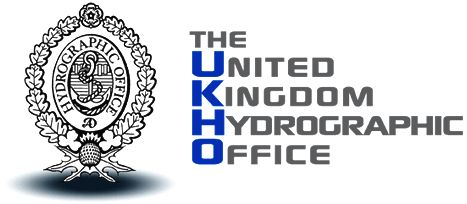 14
National Cartographic Plan
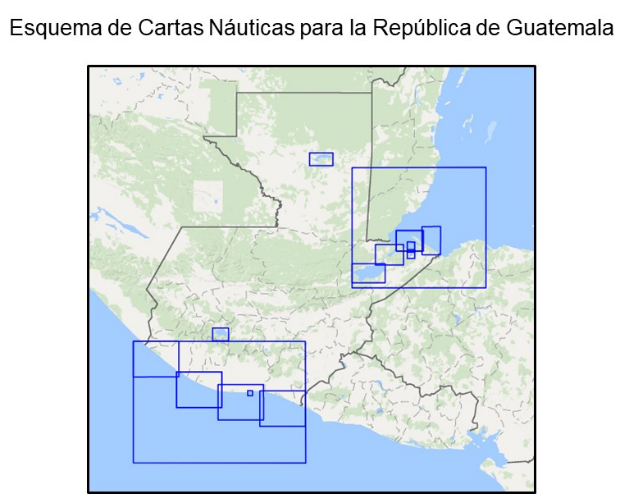 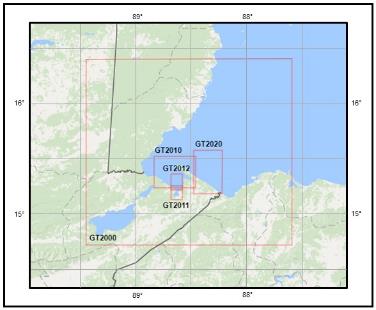 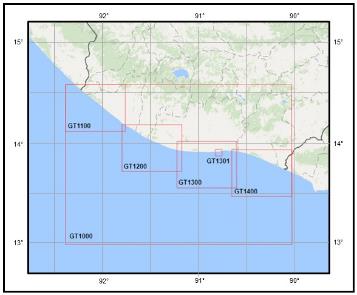 15
New publications and MSI
New publications
Not applicable. 

MSI:
NGA (US) is the NAVAREA IV and XII coordinator within the IMO/IHO World-Wide Navigational Warning Service. (Including maritime areas of Guatemala). Consequently, the Directorship of Maritime Affairs has direct communication with this agency to share maritime safety information.
Guatemala has two officers trained in the MACHC CBP for the generation of MSI.
16
IHO PUBLICATION C-55
Status of hydrographic survey of all navigable waters, including internal waters, out to the limits of the EEZ: Survey coverage, where:

A	= percentage which is adequately surveyed.
B	= percentage which requires a re - survey at larger scale or to modern standards.
C 	= percentage which has never been systematically surveyed.
Not updated
17
Oceanographic Activities
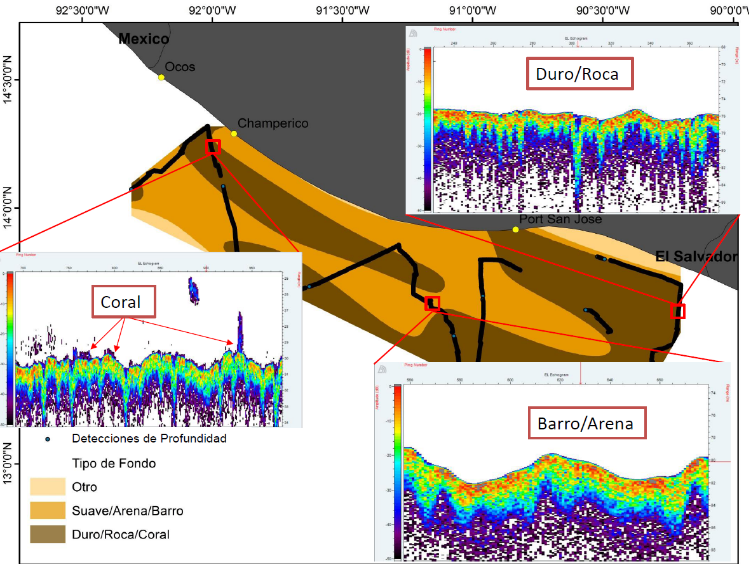 seafloor classification

CORAL
ROCK
SAND
MUD
18
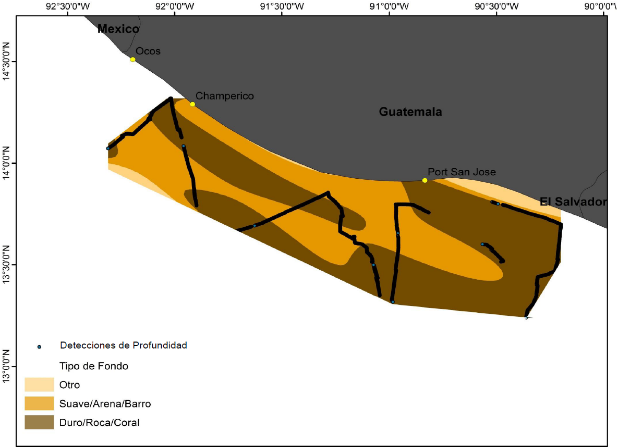 Comparación del tipo de fondo encontrado
en el crucero hidroacústico y un mapa 
descriptivo del fondo marino
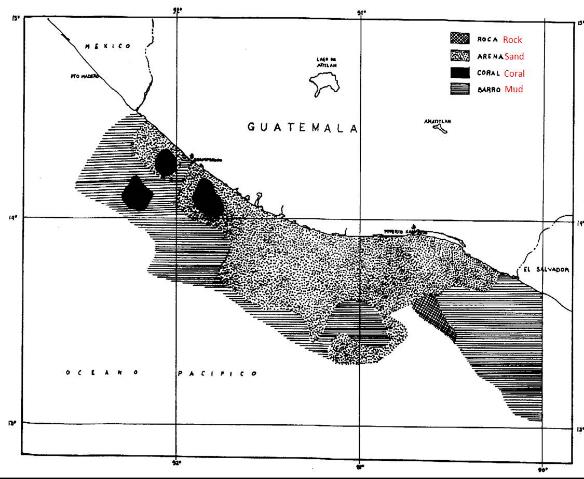 Fuente: Anexo 1 Manuel Ixquiac 1998
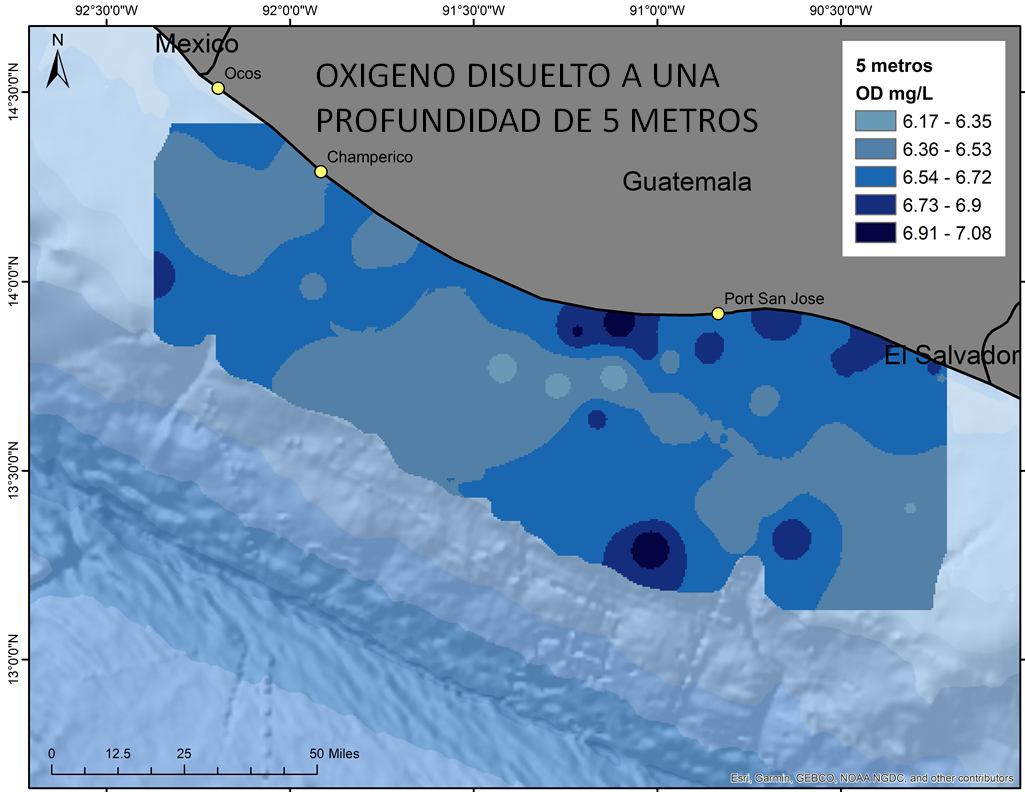 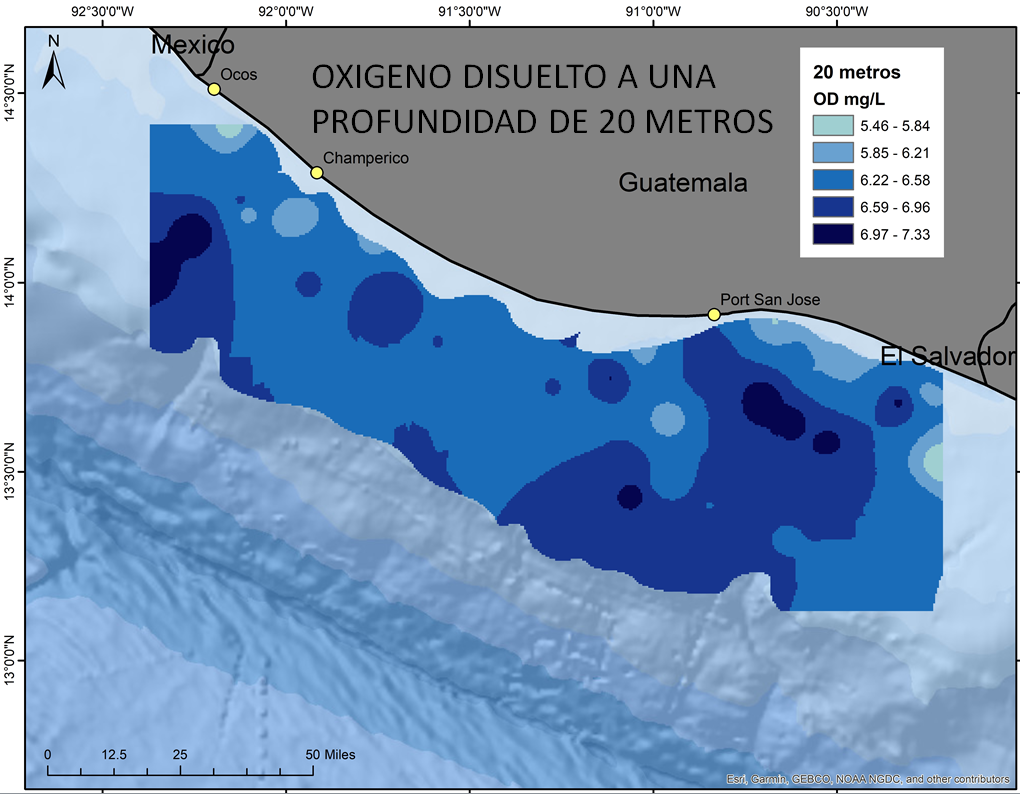 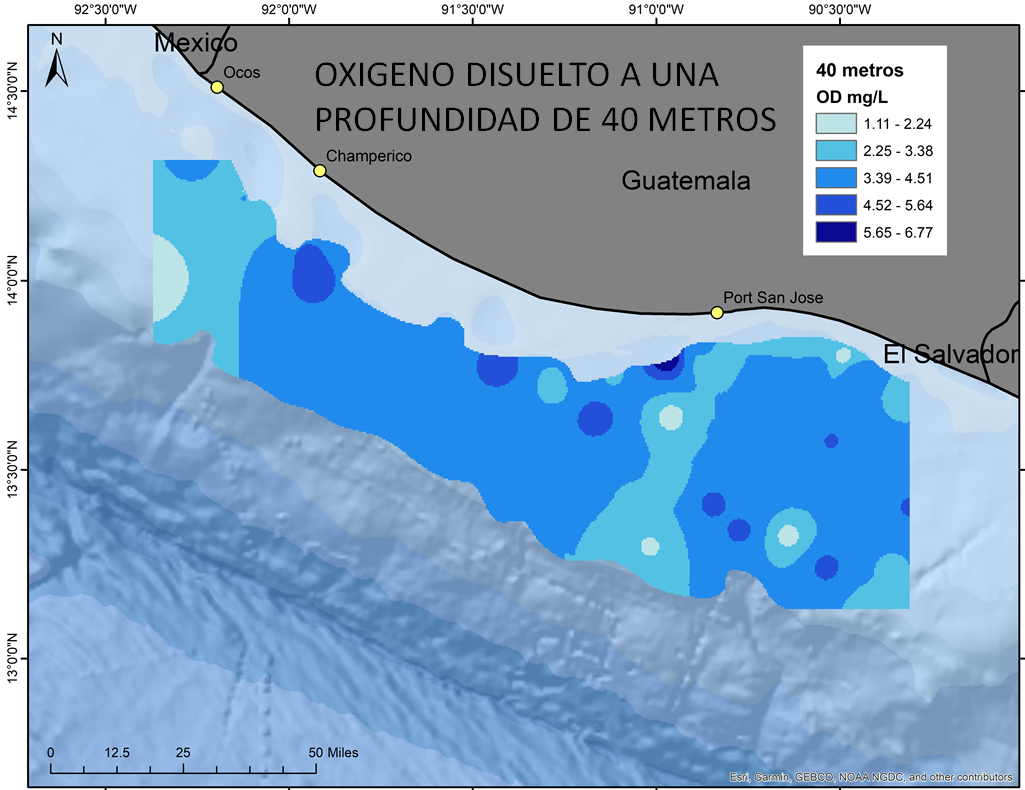 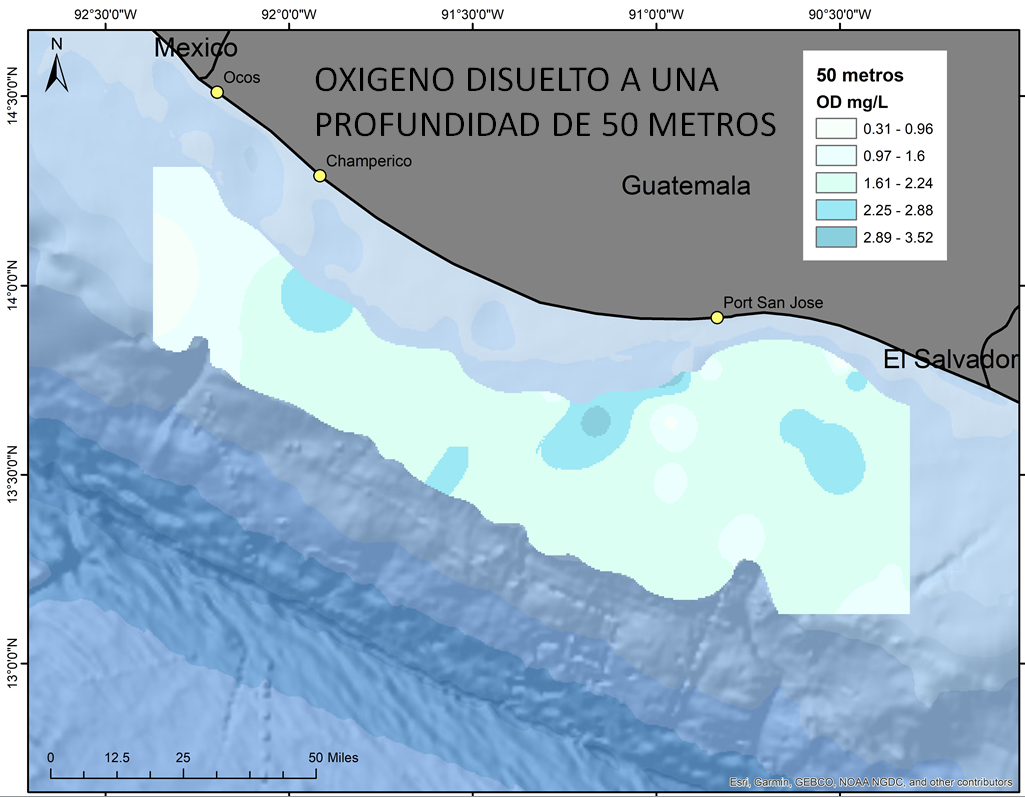 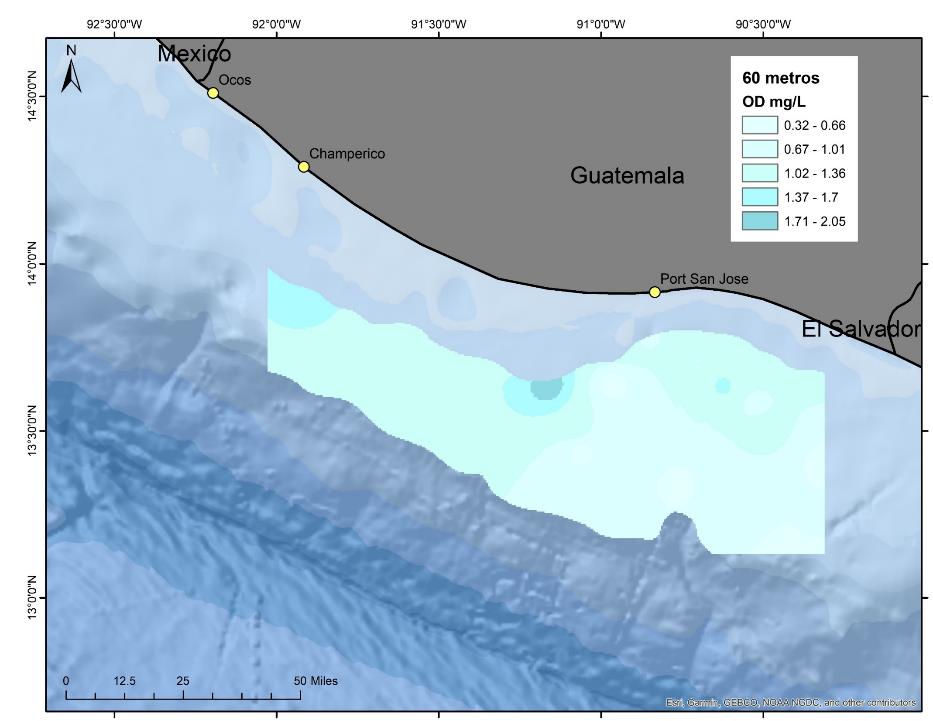 OXIGENO DISUELTO A UNA 
PROFUNDIDAD DE 60 METROS
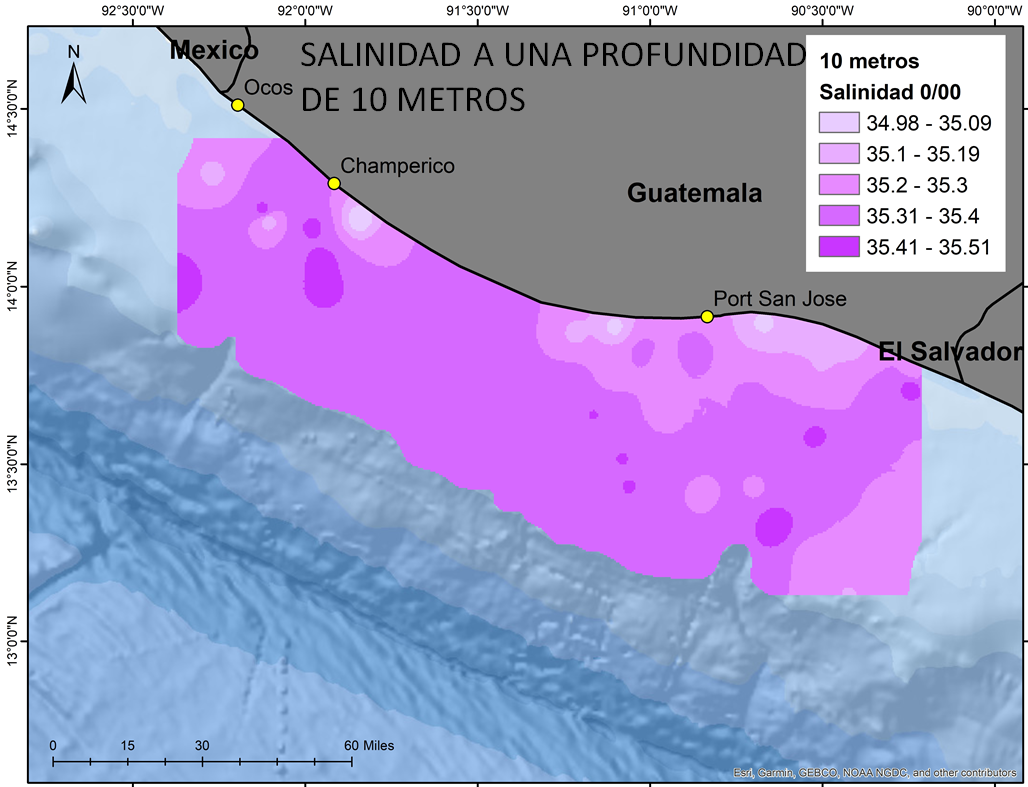 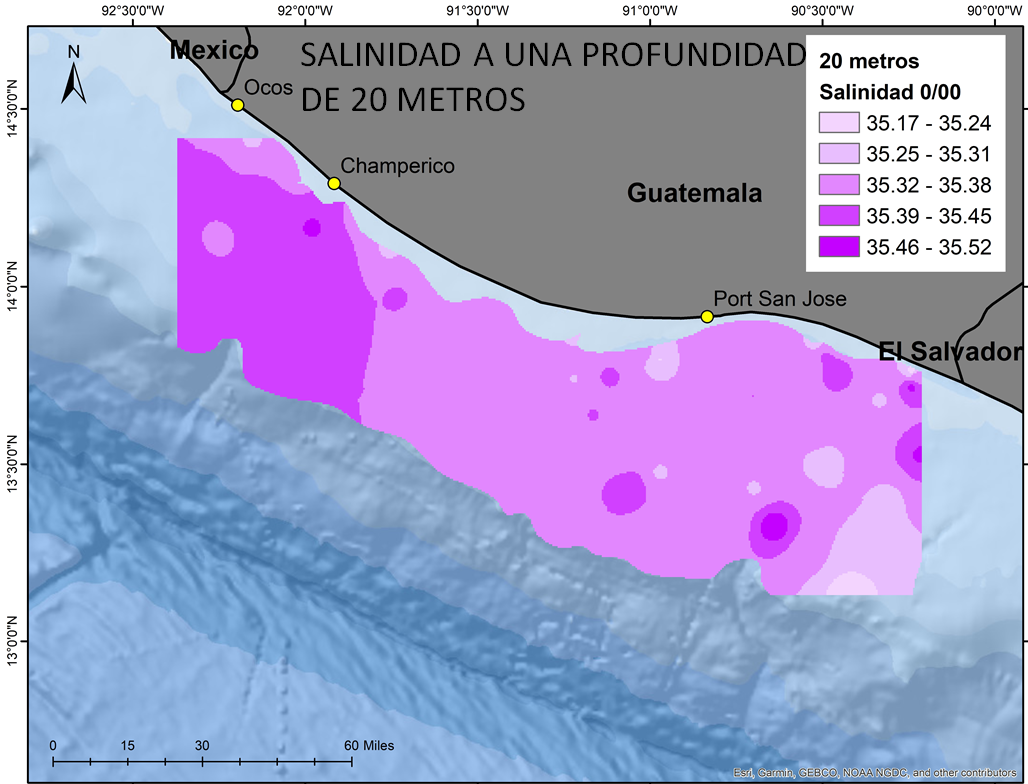 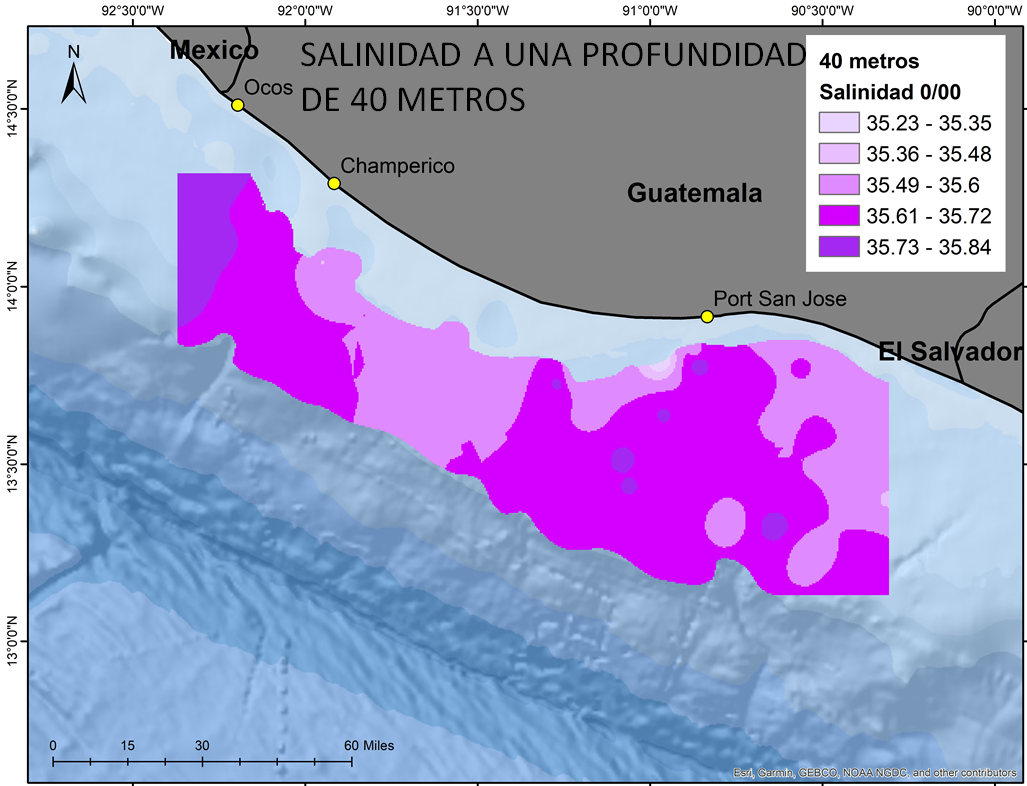 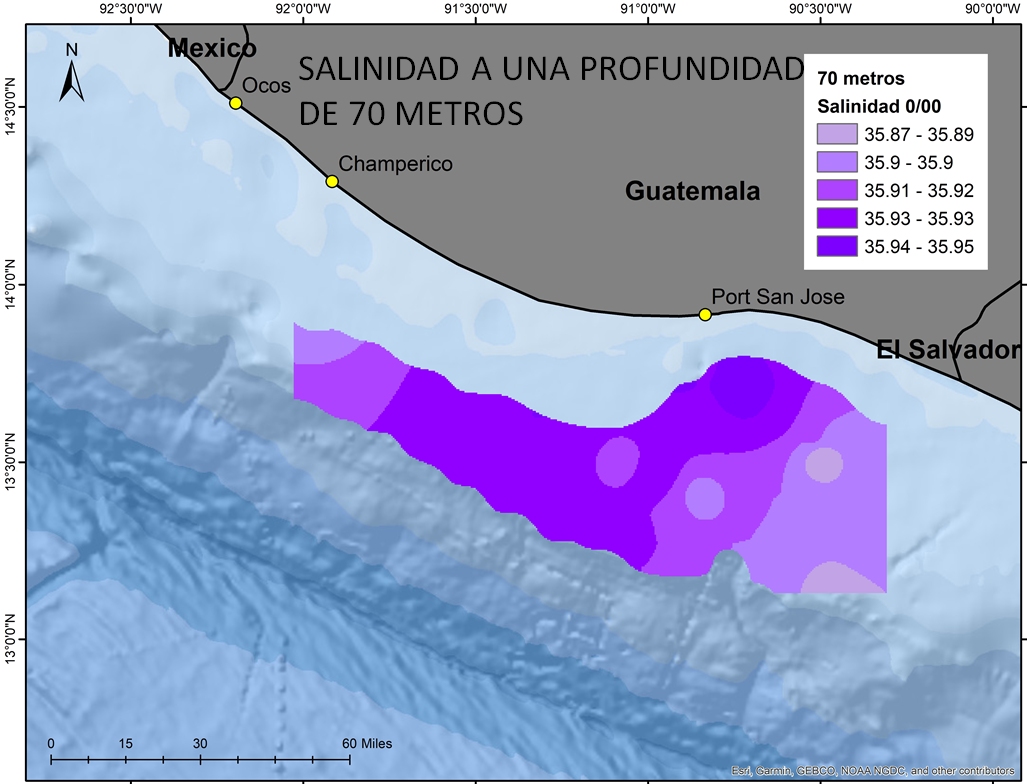 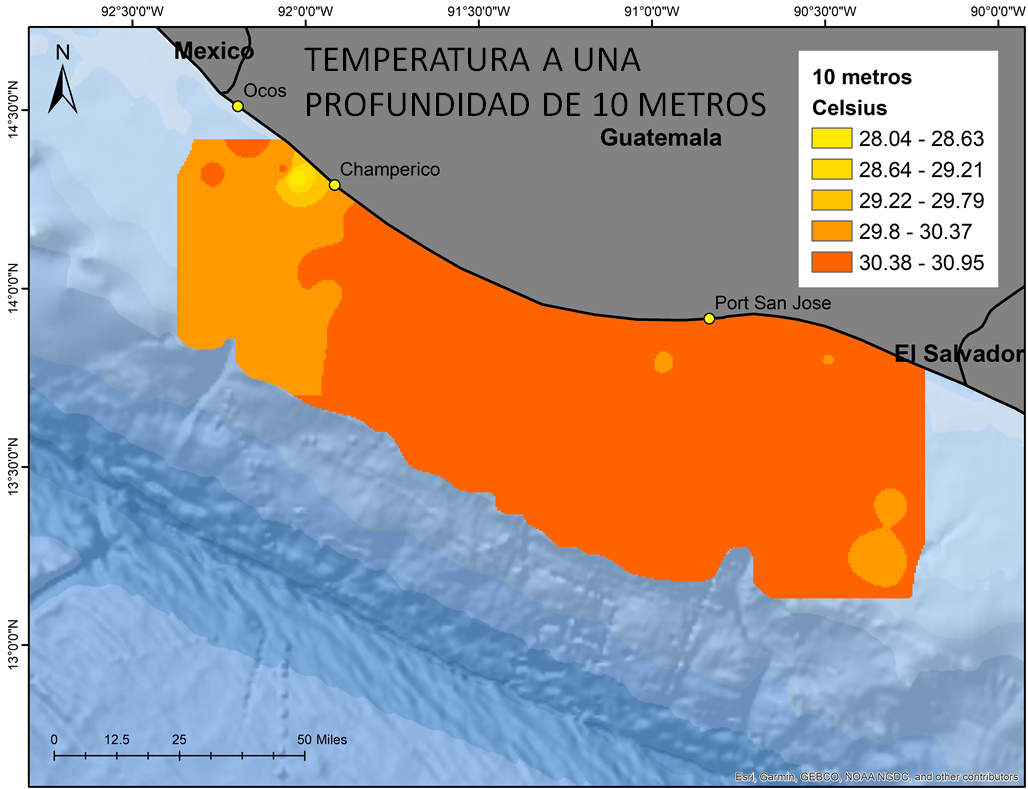 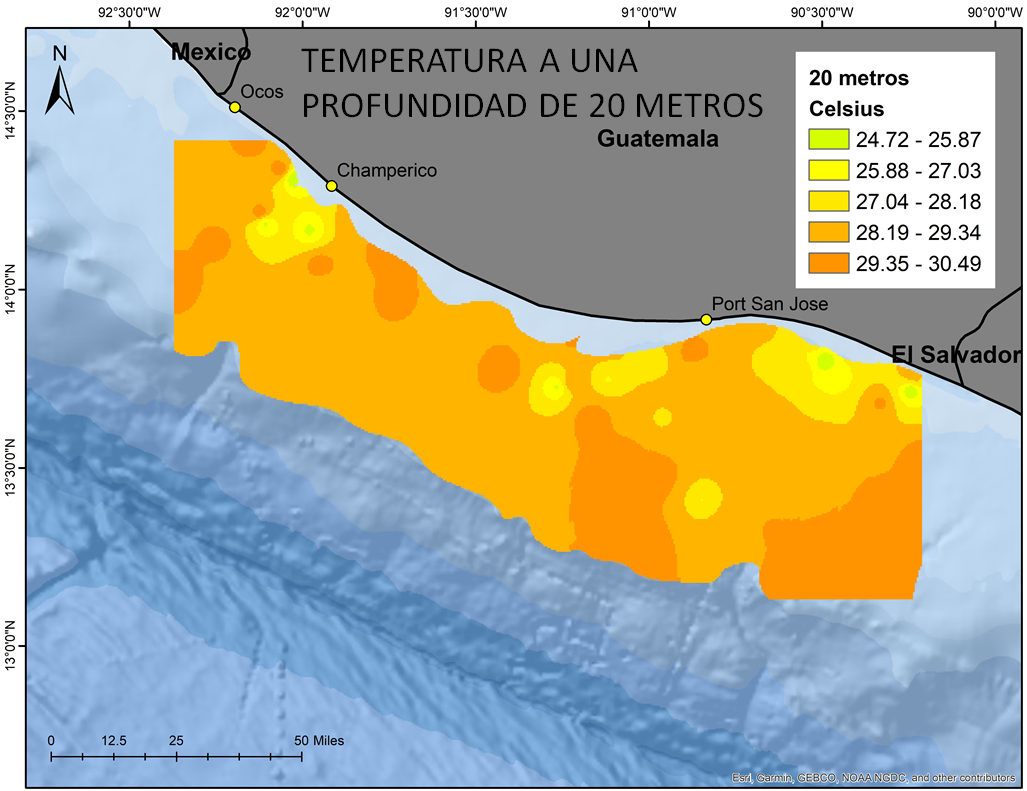 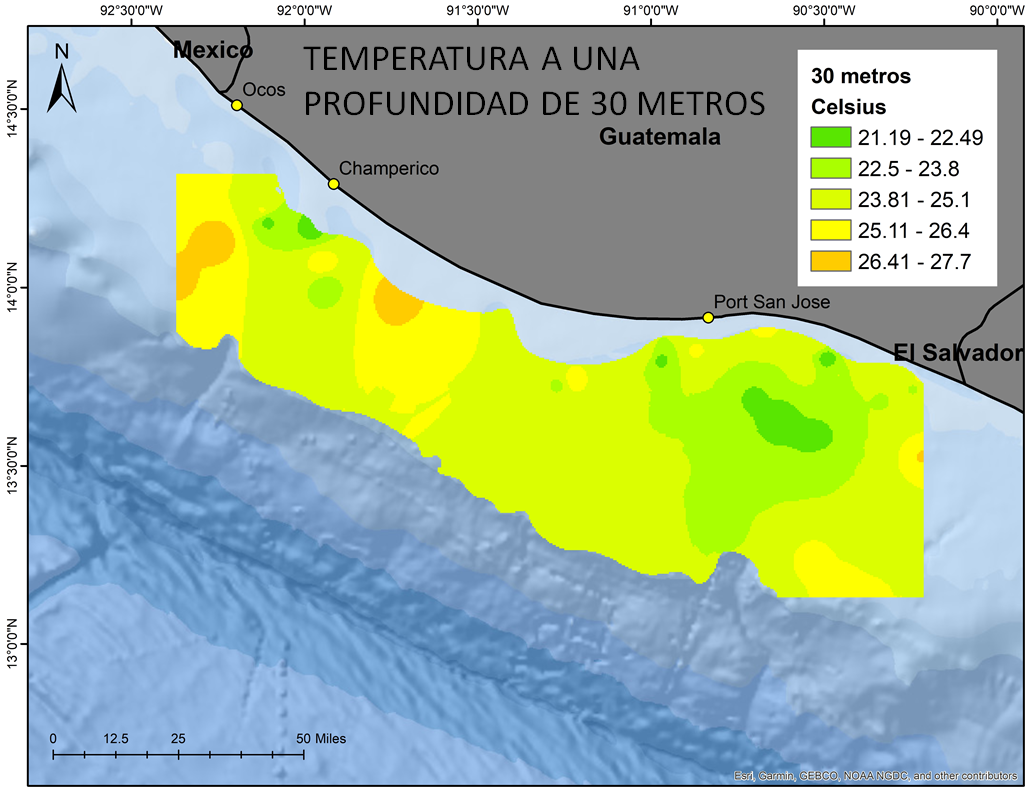 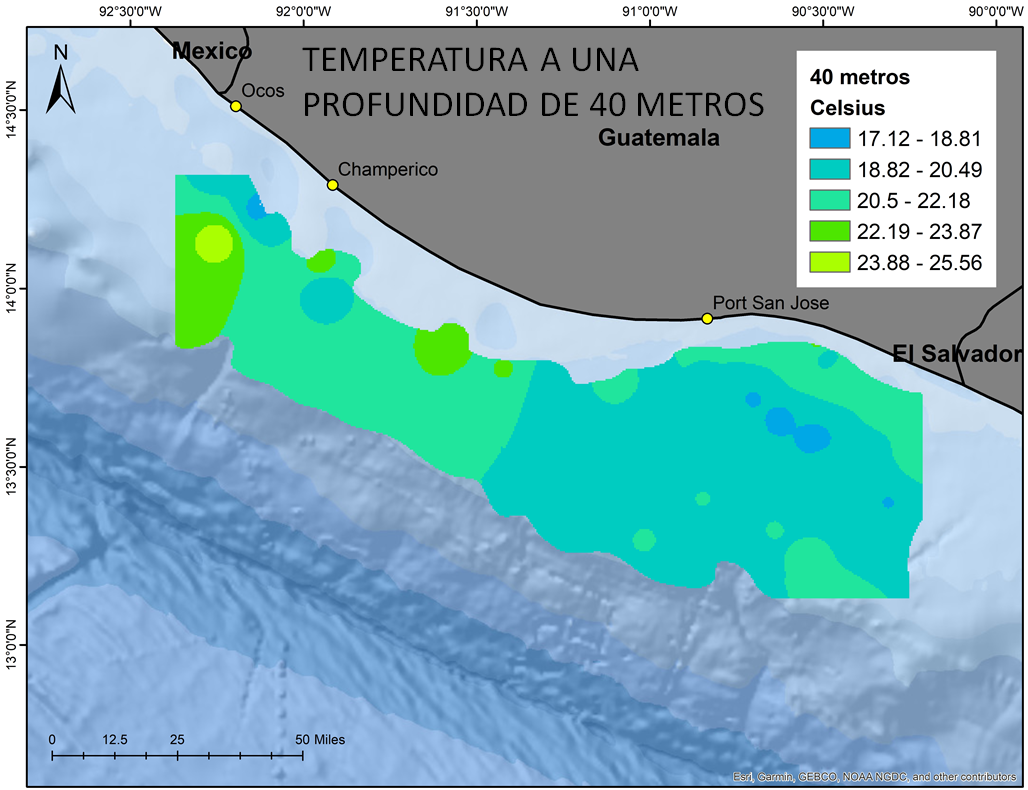 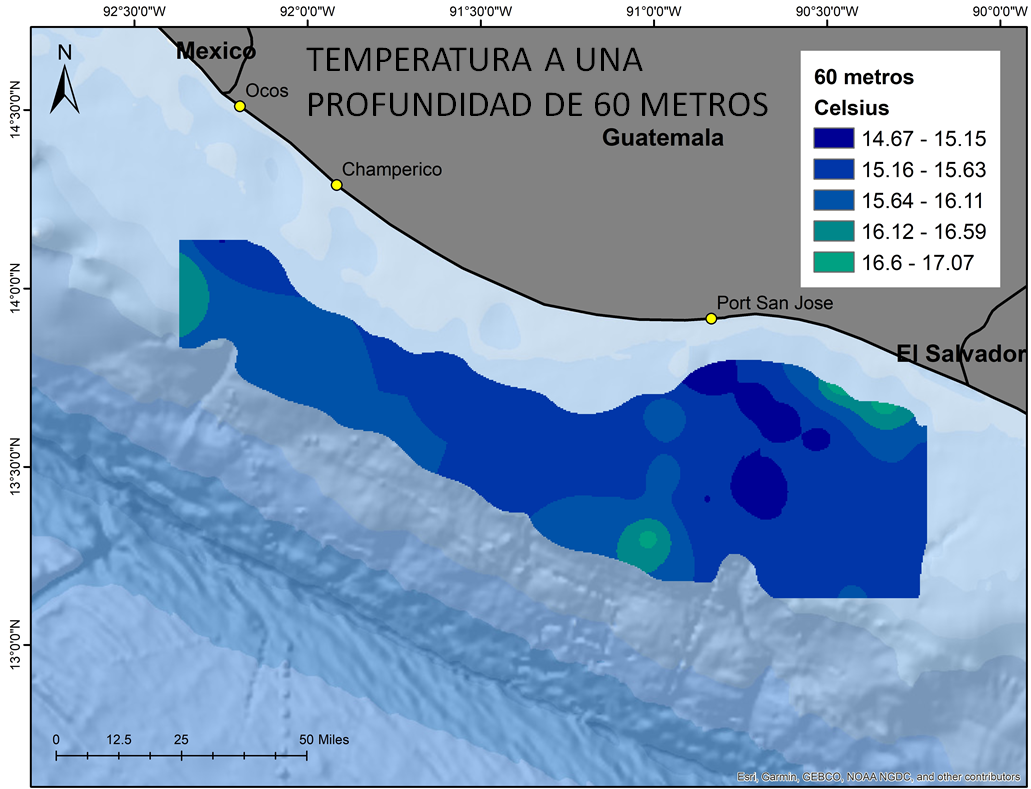 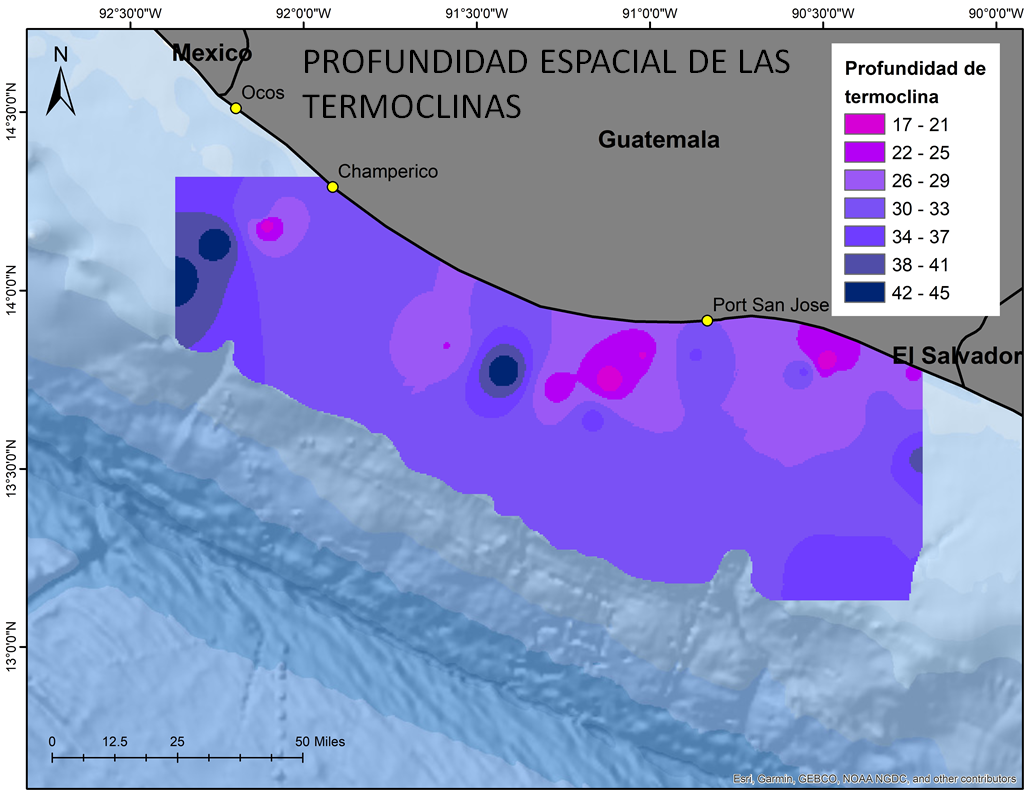 Sample processing
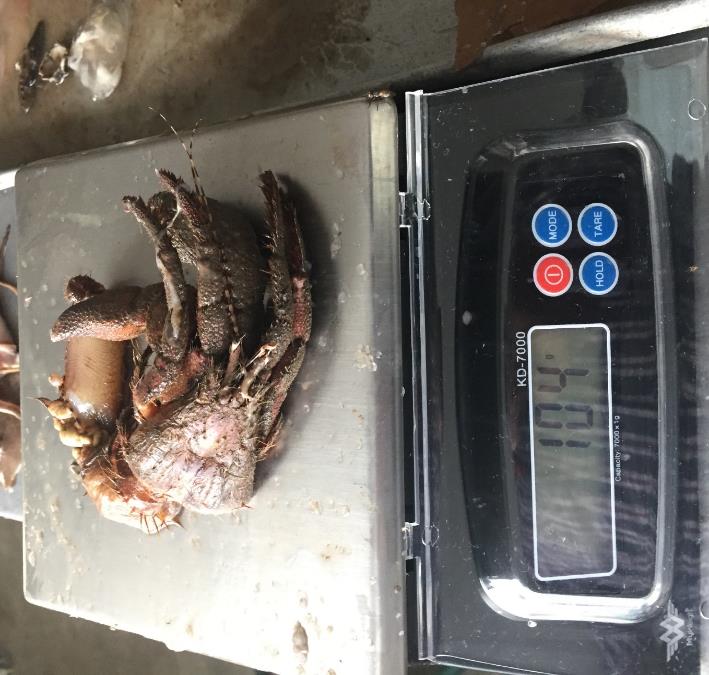 Especie 
Talla 
Peso 
Sexo
Estadio gonadal
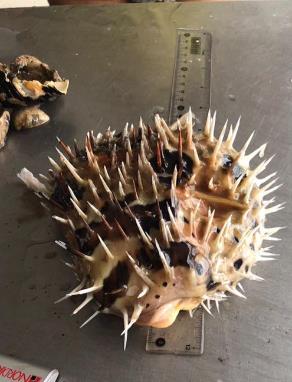 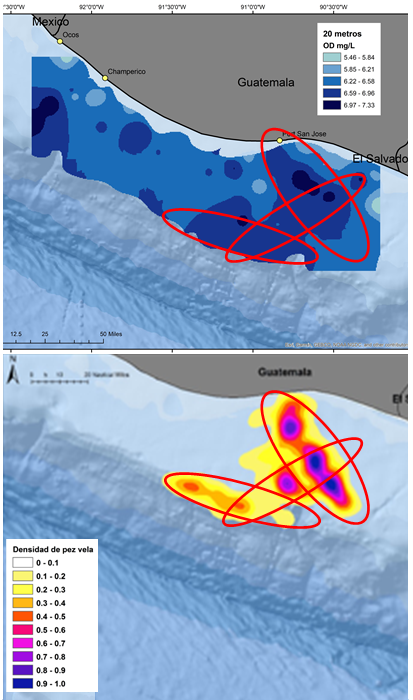 MAPA DE OXIGENO DISUELTO A 
20 METROS DE PROFUNDIDAD
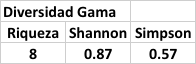 MAPA DE LA DISTRIBUCION
ESPACIAL DE LA ABUNDANCIA
RELATIVA DE PICUDOS EN LA
PESQUERIA DEPORTIVA
Inspection of ATONS
Working on the IALA report after technical visit
Ad hoc group for the creation of regulatory law
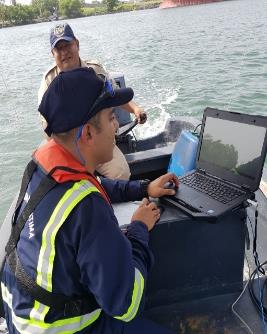 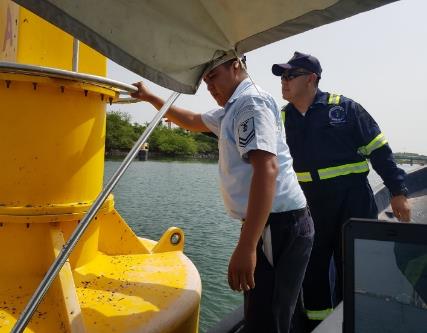 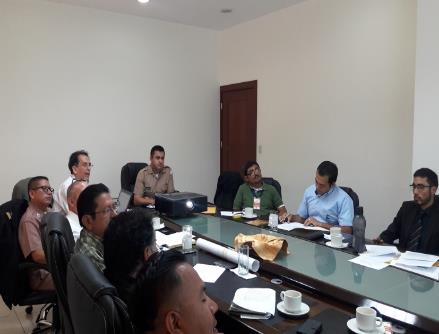 37
Geodesy
Information of Geodesic points
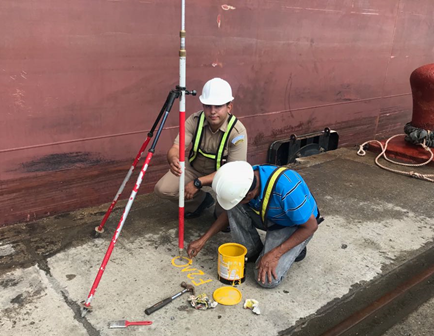 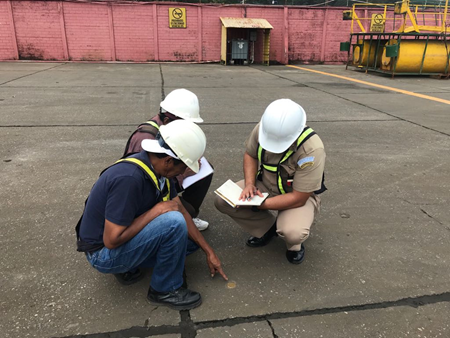 38
Capacity Building
106 in total
“Introduction to Hydrography" (Online and practical)
Navy (30), 
Army (07), 
Empresa Portuaria Quetzal (28), 
Empresa Portuaria Santo Tomás de Castilla (14), 
National Public and Private Institutions (23) 
COCATRAM;
Maritime Conscious
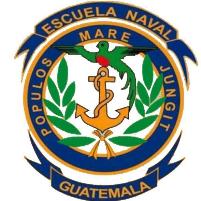 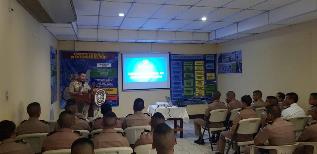 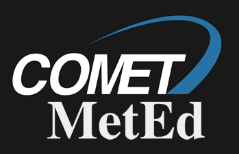 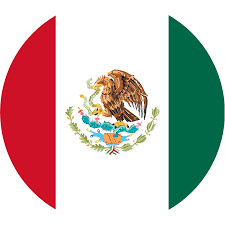 39
Conclusions:
Guatemala promotes research throughout the National Hydrographic and Oceanographic Commission, uniting human and material resources with the purpose of creating spatial data of the country. Moreover, other governmental institutions like universities and research institutions showed their interest in the work of the National Commission. 
Need for Cartographers
A budget for research 
Capacity building on MSDI.
Next Step: Marine Spatial Planning (old and new data)
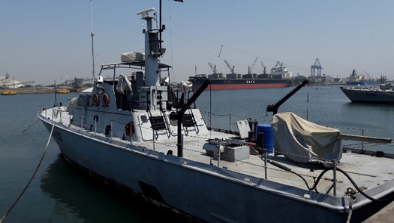 40